LOS GAITEROS
Catálogo de productos asturianos
Cooperativa Los Gaiteros
Colegio Paula Frassinetti, Avilés, 4 de la E.S.O.
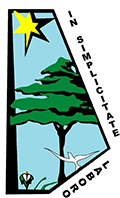 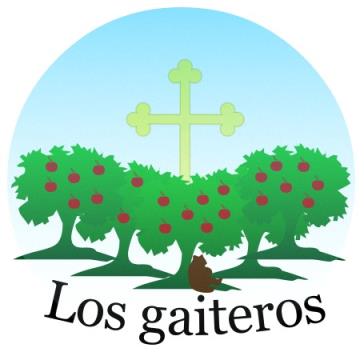 Índice
Alimentación ……….…………………… pág. 3

Figuras ……………………………………….  pág. 28 

Imanes ……………………………..……….   pág. 31
Alimentación
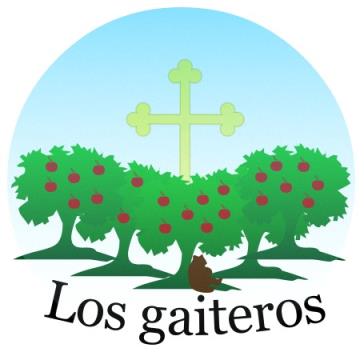 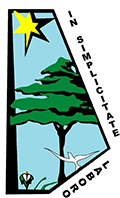 -CALLOS:Referencia: 01Características: Rico plato elaborado principalmente con las tripas de la vaca y acompañado normalmente con chorizo. Suele comerse en caliente, acompañados o solos.
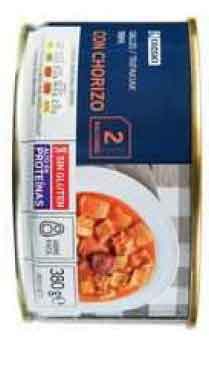 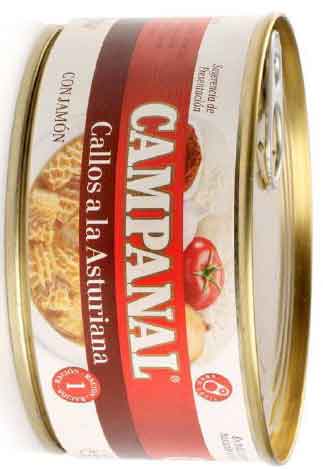 Marca Campanal:
Precio: 
Lata de 340gr: 2,98€
Lata de 630gr: 4,49€
Marca Eroski:
Precio: 
Lata de 380gr: 1,65€
-CHIMICHURRI:

Referencia: 02

Características: El chimichurri es una salsa de consistencia líquida, muy condimentada y cuyos ingredientes fundamentales son perejil, orégano, ajo, vinagre, ají molido y un poco de sal. Elaborados en Asturias.
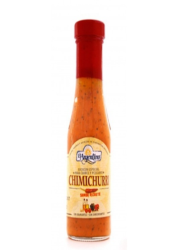 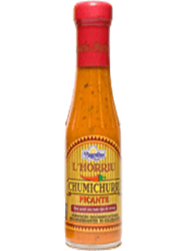 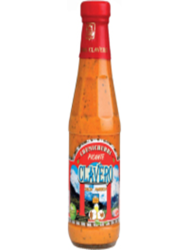 Marca El Argentino:
Precio:
 310 ml:2,70€
Marca: El clavero
Precio:
310g= 2,75€
Marca: L´horriu
Precio:
310 ml= 2,58€
-FABADA ASTURIANA:

Referencia: 03
Características: Uno de los platos más ricos y típicos en Asturias. Enlatado y preparado, solamente queda calentarlo y listo para comer.
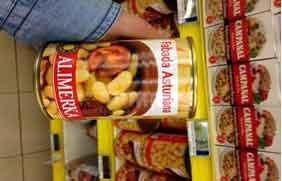 Bote marca Alimerka de 425g: 1,05€
-COMPANGO PARA FABADA:

Referencia: 04

Características: Compango de excelente calidad y una cantidad optima para mezclarlo con medio kilo de fabas. Se compone de morcilla, chorizo, tocino y lacón. Ingredientes necesarios para potes y fabadas asturianas.
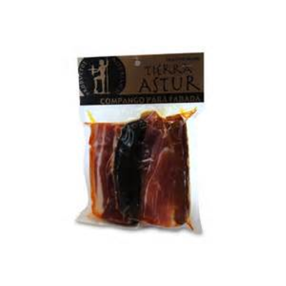 Compango envasado al vacío marca Tierra Astur:  700g= 8,24€
-CHORIZOS A LA SIDRA:

Referencia: 05

Características: Plato típico asturiano. Enlatados y listos para comer.
Lata de pequeños chorizos a la sidra marca Tierra Astur:  210g=2,50€
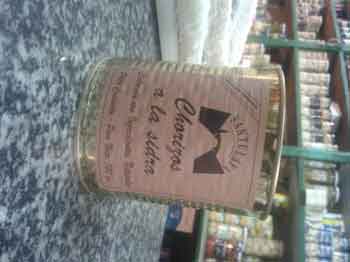 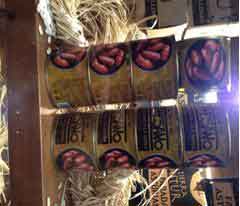 Lata de chorizos a la sidra:
820g=6,80€
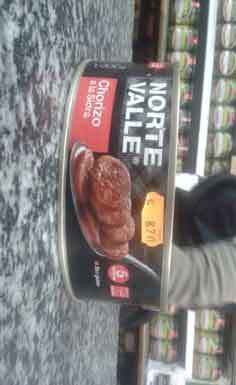 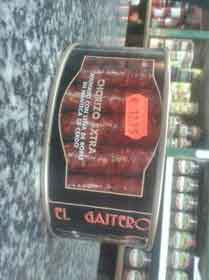 Chorizos a la sidra marca Norte Valle: 
Equivalente a 5 raciones= 8,70€
Chorizos a la sidra arca El Gaitero: Equivalente a 5 raciones= 12,75€
-TABLA DE QUESOS

Referencia: 06
Descripción: tabla de quesos asturianos envasados al vacío para conservarlos y garantizar su calidad. Ricos e idóneos para comer en cualquier momento.
-Queso “Abredo” 60g
-Queso de cabra puro “Tierra Astur” 60g
-Queso de oveja puro “Tierra Astur” 60g
-Queso “Gamoneu” D.O.P 60g
-Queso Afuega’l Pitu “Tierra de Tineo” 80g
-Queso ‘‘ Cabrales’’ 80g
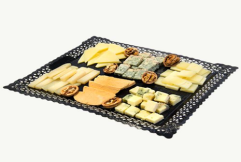 Tabla 1: 19€
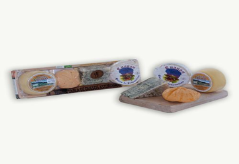 -Queso D.O.P “Cabrales” Cuña 200g
-Queso “Vidiago de vaca Mijares” 
-Queso peñamellera “Cuayau”
-Queso puro de oveja “Tierra Astur” Cuña 330g
Tabla 2: 22€
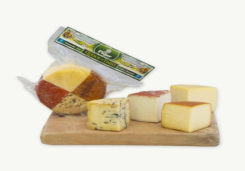 - Un queso semicurado de vaca, un queso ahumado de vaca, un queso semicurado de cabra y un queso azul, forman este queso ‘‘4 en 1’’
Tabla
3: 8€
-QUESOS ASTURIANOS:Referencia: 07Descripción: El queso cabrales es un queso azul de textura mantecosa, sabor fuerte, picante, intenso y un tanto ácido, delicioso para untar con pan. El queso Afuega l´pitu es un queso de textura arenosa se caracteriza por su firme y compacta consistencia. Presenta sabores primarios destacando el pimentón que le confiere un toque picante y un aroma con dominio
.
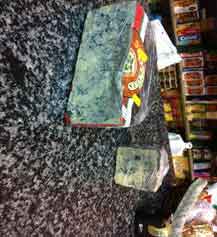 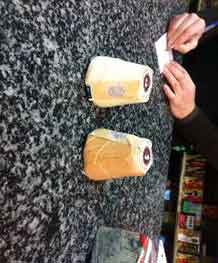 Queso cabrales:
Precio: 
 15,50 euros el kilo.
Queso Afuega l´pitu
Precio:  4 euros 300 gramos.
-QUESO AZUL LA PERAL

Referencia: 08

Descripción: Es un queso de pasta azul, muy apreciado por los amantes de este tipo de queso. Se trata de un queso semi artesano. Con un sabor muy fuerte y único.














			Precio: 400 gr: 5 euros
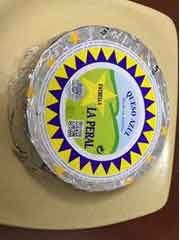 -SALSA DE CABRALES

Referencia: 09

Descripción: a base del afamado queso azul característico de la región, es ideal para presentar y acompañar sus mejores platos de carnes, patatas, ensaladas, etc. con una agradable textura.  De fuerte sabor














Marca: L’Arbeyal
Precio: 210 gr: 3,43 euros
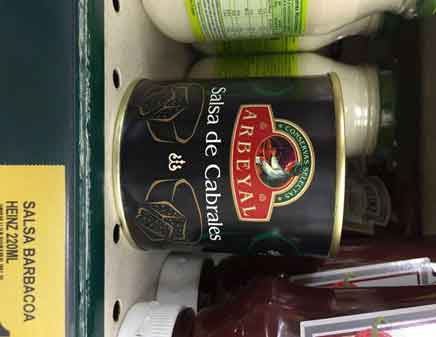 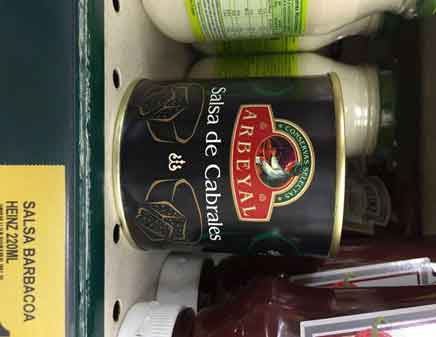 -CARAMELOS DE COVADONGA:

Referencia: 10

Características: Ricos caramelos propios de Covadonga de cuatro sabores distintos(naranja, anís, limón y fresa). En el envoltorio está escrito el himno de Asturias y Covadonga.
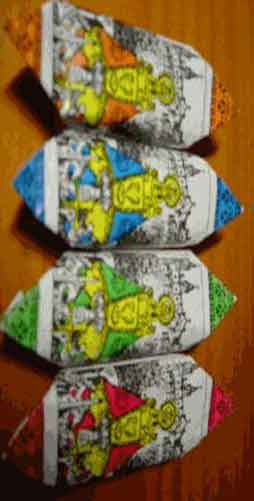 Precio: 1 bolsa de 5 caramelos: 
              5 euros
              2 bolsas de 5 caramelos cada una:  
              10 euros.
-ARROZ CON LECHE:

Referencia: 11

Descripción: Postre típico de Asturias. Se trata de un postre delicioso y textura suave. Está elaborado mediante la cocción lenta del arroz en leche con azúcar.
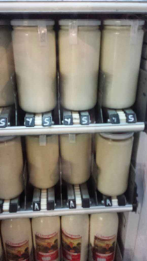 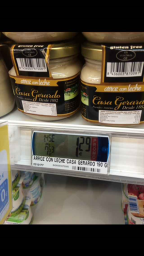 Marca: La LLonguera 
Precio: 3 euros.
Hecho con leche fresca de Luanco.
Marca: Casa Gerardo.
Precio: 1,29 euros.
Peso:190 gramos.
Sin gluten.
-POSTRES ASTURIANOS

Referencia: 12

Descripción: de cada producto
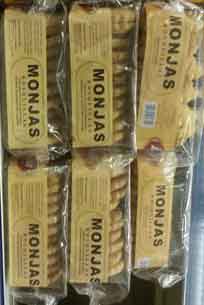 Monjitas: pastas tradicionales inicialmente hechas por monjas
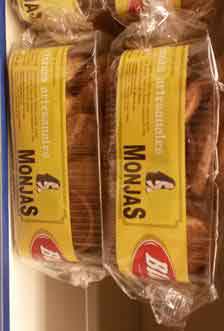 Precio: 275gr: 2,14€		   Precio: 275 gr: 2,83€
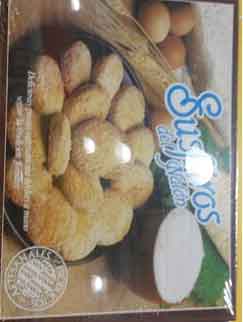 Suspiros del Nalón: Deliciosas y suaves pastas artesanas hechas totalmente a mano con huevos, mantequilla, margarina, azúcar y harina de trigo.
Marca: Suspiros del Nalón 
Precio: 500gr: 4,19 euros
              600gr: 3,57 euros
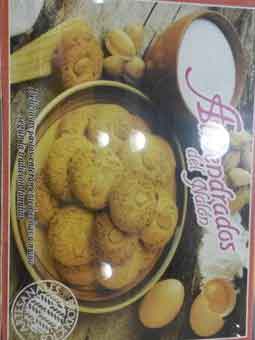 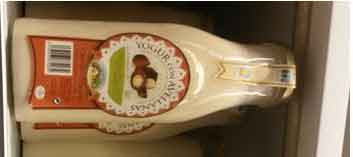 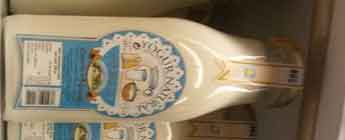 Yogur con avellanas y natural:  tradicional
Precio: 500 gr: 3,06 euros
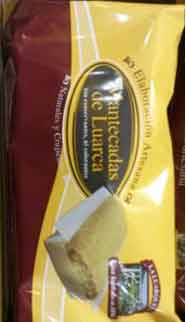 Almendrados: deliciosas pastas realizadas artesanalmente, a base de almendra, harina, huevos, azúcar y manteca. Ideales para desayunar.
Marca: Almendrados de Nalón
Precio: 800 gr: 4,85€
Mantecadas de Luarca: (marca) “sobaos” hechos de harina de trigo, mantequilla, azúcar y huevos.
Precio: 130g: 1,85 euros
-BOLLOS DE LUANCO:

Referencia: 13

Descripción: especie de galletas típicas de Candás y Luanco. riquísimas para acompañar con una taza de café o cola cao.
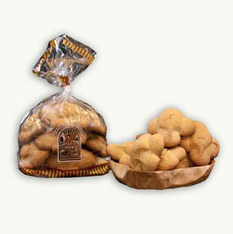 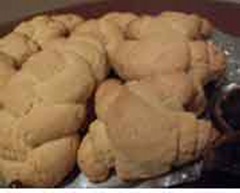 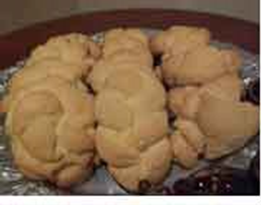 Precio:
½ docena 3€ (300 gramos)1 docena 6€ (650 gramos)
Precio:
1 docena 4,50€
Precio:
½ docena 3€
-CARAJITOS Y PASTAS DE ARRIONDAS:

Referencia: 14

Características: Los carajitos son pastas artesanales típicas de Asturias, elaboradas con avellana, huevo, miel y azúcar. Las pastas de Arriondas están hechas con harina de maíz, azúcar y margarina y también son un postre típico asturiano.
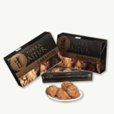 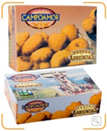 Pastas de Arriondas:
Marca: Campoamor
Precio: 550gr: 2,00€
Carajitos 
Marca :Tierra Astur
Precio: 350g: 5,72€
              12 unidades
-CASADIELLES:

Referencia: 15

Características: Típico postre asturiano, hecho con hojaldre y azúcar y relleno de nuez.
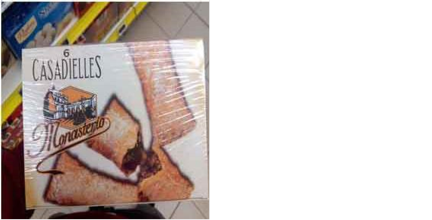 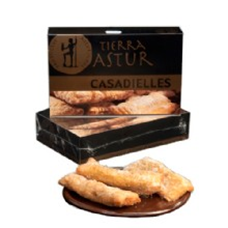 Marca: ``El Monasterio´´ 
Precio: caja de 6 unidades(300g): 3,35€
Marca: Tierra Astur
Precio: caja de 12 unidades:8,69€
-MARAÑUELAS DE LUANCO

Referencia: 16

Descripción: deliciosas pastas en forma de espiral hechas artesanalmente con harina, huevo y azúcar. Perfectas para merendar.












Precio: peso 200g ( 6 unidades): 3,60€
              peso 300g ( 6 unidades): 3,60€ 
              1 docena: 6,60 €
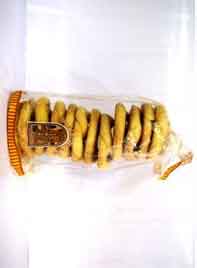 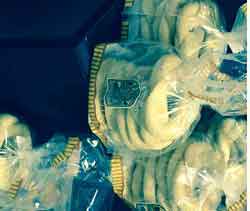 Marca: Eroski
-PASTAS DE ARRIONDAS Y MARAÑUELAS ASTURIANAS

Referencia: 17

Descripción: las pastas de Arriondas son suaves pastas hechas a base de harina de Trigo, azúcar, margarina siguiendo la tradición. Las marañuelas avilesinas son pastas en forma de espiral con un toque de canela. Ambas perfectas para tomar un café












Marca: Campoamor			Marca: La Xana
Precio: 550 gr: 2.23 euros			Precio: 450 gr: 5.30 euros
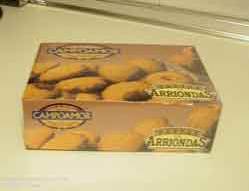 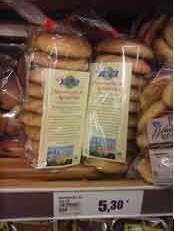 -MOSCOVITAS

Referencia: 18

Descripción: Finas pastas de almendra seleccionada y nata, bañadas con una cobertura de chocolate de primerísima calidad, además de un último ingrediente secreto creado en exclusiva por Rialto.
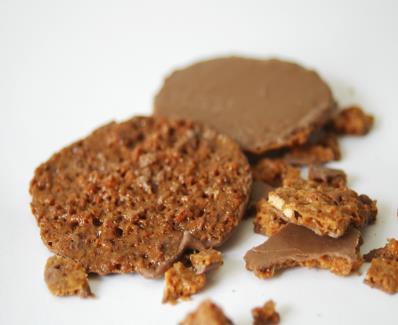 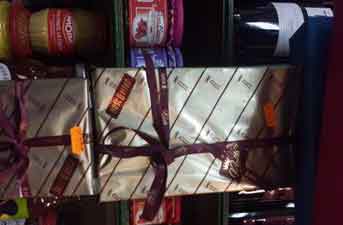 Marca: Rialto
Precio: 125 gr: 7,20 euros
             250 gr: 12 euros
             500 gr: 24 euros
-MERMELADAS Y CONFITURAS ASTURIANAS:

Referencia: 19

Características: Compota y mermeladas asturianas de: sidra, arándanos, higos, frutas del bosque, castañas. Todo de elaboración artesanal y sin gluten.
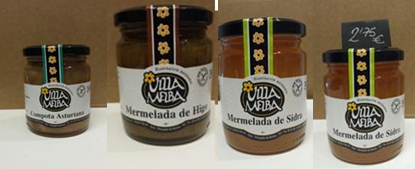 Marca: Villa Melba
Precio: Botes de 30g: 
               entre 2,75 y 2,95€
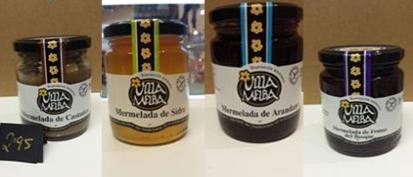 -MERMELADA

Referencia: 20

Descripción: Mermeladas asturianas naturales de primera calidad. Sabores: limón, plátano con galleta, arándanos, piña, tomate. Elaboradas cocinando la fruta con azúcar y agua.














Precio: 250g: 2´95 euros cada tarro.
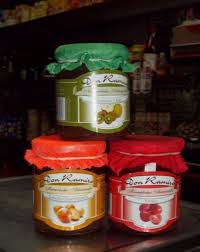 -MIELES DE ASTURIAS

Referencia: 21

Descripción: mieles de primera calidad producidas en Asturias. Ecológicas. Con variedad de aromas.













Miel ecológica, surtido de eucalipto,		                  Miel natural
castaño y brezo					Precio: 4,72€
Precio: 450 gramos: 11,69 € 				(9,44€/kg.)
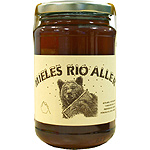 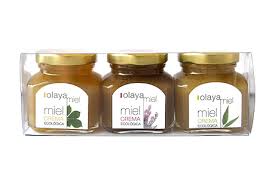 -MEMBRILLO DE MANZANA

Referencia: 22

Descripción Producto típico asturiano, si te gusta la manzana y los postres este producto de va a encantar, increíble para tomar con queso, yogurt y todo tipo de postres. Elaborado en Asturias con puré de manzana, azúcar y conservantes











Precio: 400 gramos, 1,32 euros
              1 kilogramo  3,30 euros
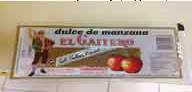 Marca: El Gaitero
-SIDRA DULCE

Referencia: 23

Descripción: Es la que sale directamente de exprimir la manzana. Se realiza inmediatamente después de recolectarla. En Asturias a la sidra sin fermentar se le llama "sidra del duernu", ya que al momento de prensarla se recoge en un "duernu" o "duerna.












Marca: El Gaitero (sin alcohol)		Marca: Don Simon (sin alcohol)
Precio: 700 ml: 1,90 euros			Precio: 1,25 euros
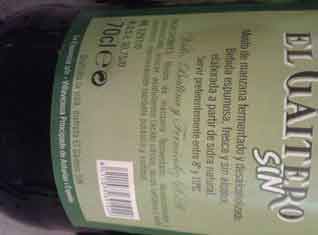 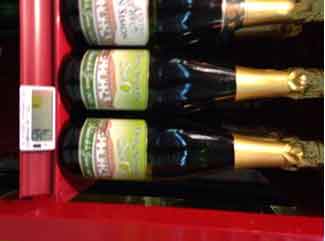 Figuras
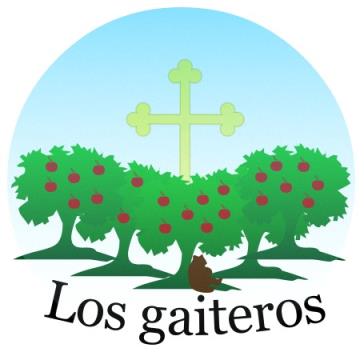 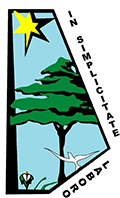 -HORREOS Y MADREÑAS

Referencia: 24

Descripción:  estatuillas con la construcción típica asturiana y con el calzado tradicional.
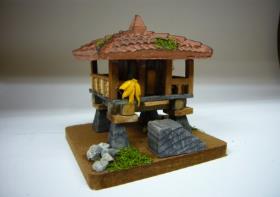 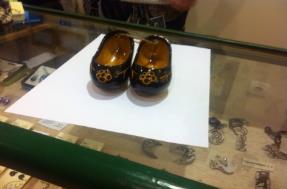 Hórreo artesanal de madera. Dimensiones 7x7x7cm
Precio: 7.90-8.70€
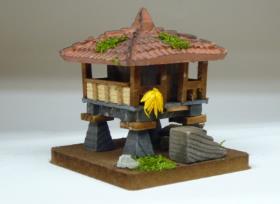 Madreñas de madera. Lacadas en negro.
Precio: 6-7.50€
Hórreo de madera artesanal
Dimensiones 5x5x5 cm
Precio: 5.50-6.50€
-MITOLOGÍA ASTURIANA

Referencia: 25

Descripción: figuras de niños con el típico traje asturiano (1); de el trasgo y la xana, leyendas asturianas (2), de duendes echando sidra y tocando la gaita (3) y del cuélebre, criatura parecida a un dragón(4)
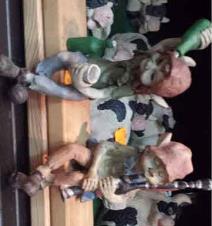 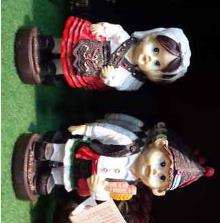 Dimensiones:
10 cm de alto
Precio: 9 euros
Dimensiones:
10 cm de alto: 
Precio: 4 euros
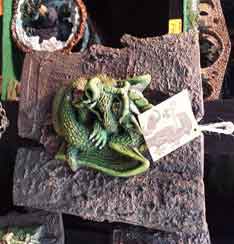 Dimensiones:
20x15 cm
Precio: 9 euros
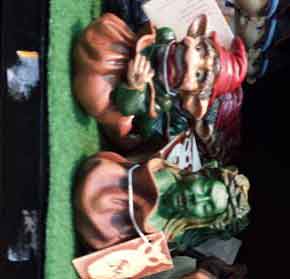 Dimensiones:
5 cm de alto
Precio: 6 euros
Imanes
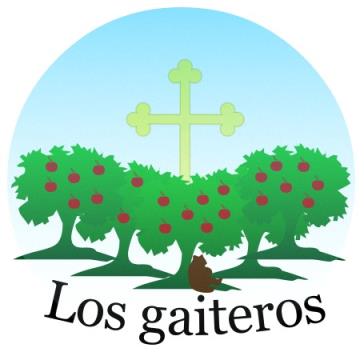 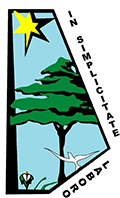 -IMANES ASTURIANOS

Referencia: 26

Características: Hechos a mano. Fabricados en madera. Diferentes tamaños. Para decorar tu nevera con motivos celtas.


					Precio de cada imán: 3 euros
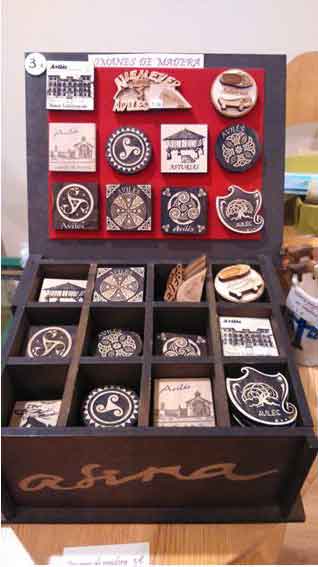